Hello, dear Thinkers about SYSTEMIC  Thinking!
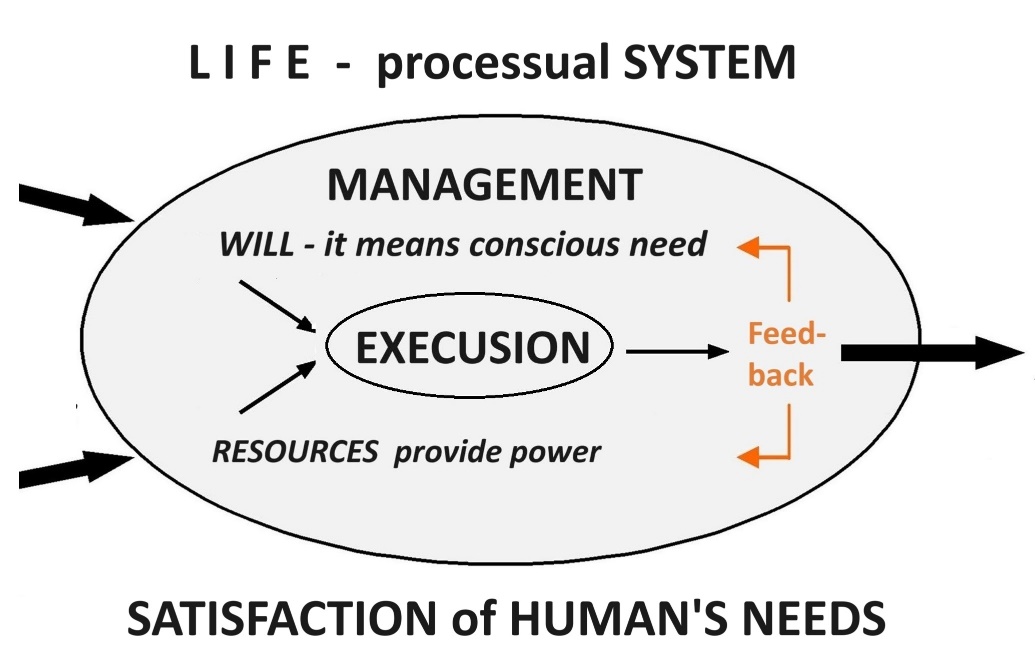 We are continuing  3rd part «Systems theories in practice» of our study course what is devoted to study connections of the general systems theory with our Life phenomena in practice!
Study week No 10
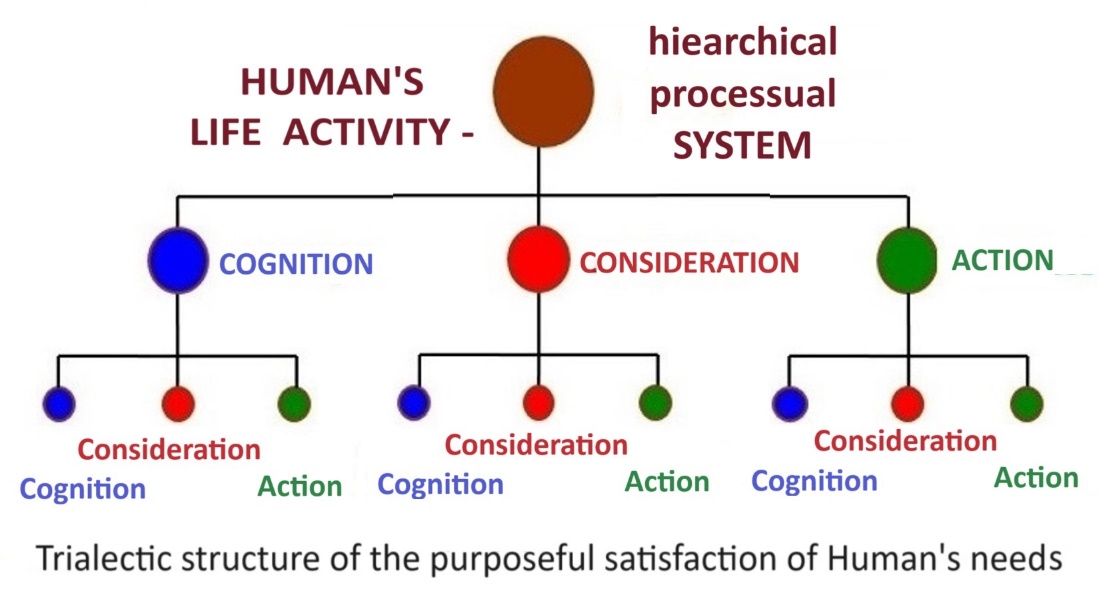 «Human’s LIFE  as the SYSTEM»
Systemic Thinking manages
 Human’s conscious Life
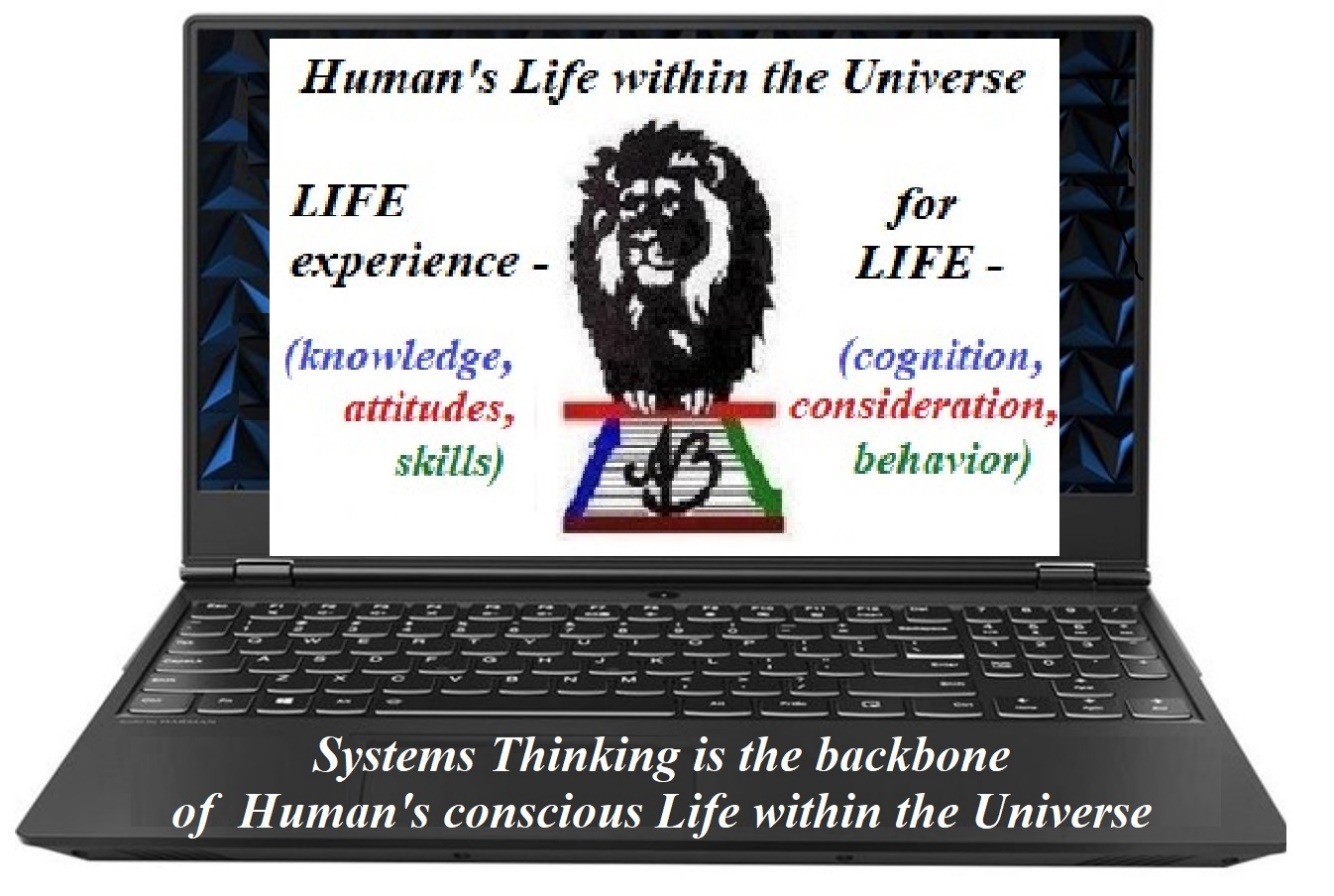 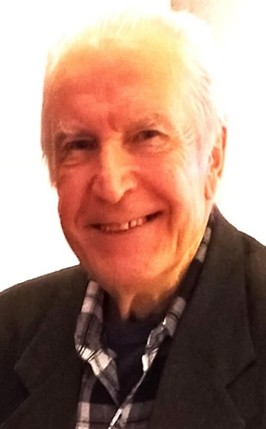 University of Latvia
 Prof. emeritus 
ANDRIS BROKS

Elective study course
 «SYSTEMOLOGY 
OF THINKING»
andris.broks@lu.lv https://blogi.lu.lv/broks/
ST(2)23-24    Academic year 2023-2024  2nd semester  
Study week No10 : Human’s LIFE as the SYSTEM
 (Human’s LIFE- phenomenon within the UNIVERSE - processual SYSTEM) 
19.04.24 – 26.04.24
Structure of our study course «Systemology of  Thinking»
3rd part
SYSTEMS THEORIES
 IN PRACICE

1st chapter – UNIVERSE as the SYSTEM
2nd chapter      Human,
 Life, Society as SYSTEMS. Systemologies of 
State,  Research, Education. 
3rd chapter Global Life
   as SYSTEM
2nd part
1st part
WORLD OF THOUGHTS
3rd chapter -–
Arrangement of the World of Thoughts
2nd chapter--
Transmission             of Thoughts
1st chapter 
 Thoughts and Thinking
SYSTEMIC THINKING
(general and particular systems theories)
1st chapter-
SYSTEMS,
general properties 
of systems
2nd chapter- 
CONSTRUCTION  of systems, 
HIERARCHY OF  SYSTEMS STRUCTURES
3rd chapter- 
CHANGE 
of systems properties, 
PROCESSUAL SYSTEMS
Study COURSE is realized in practice 
as a processual SYSTEM –
 in space (content) and time (process)
INTRODUCTION                                                                    CONCLUSION
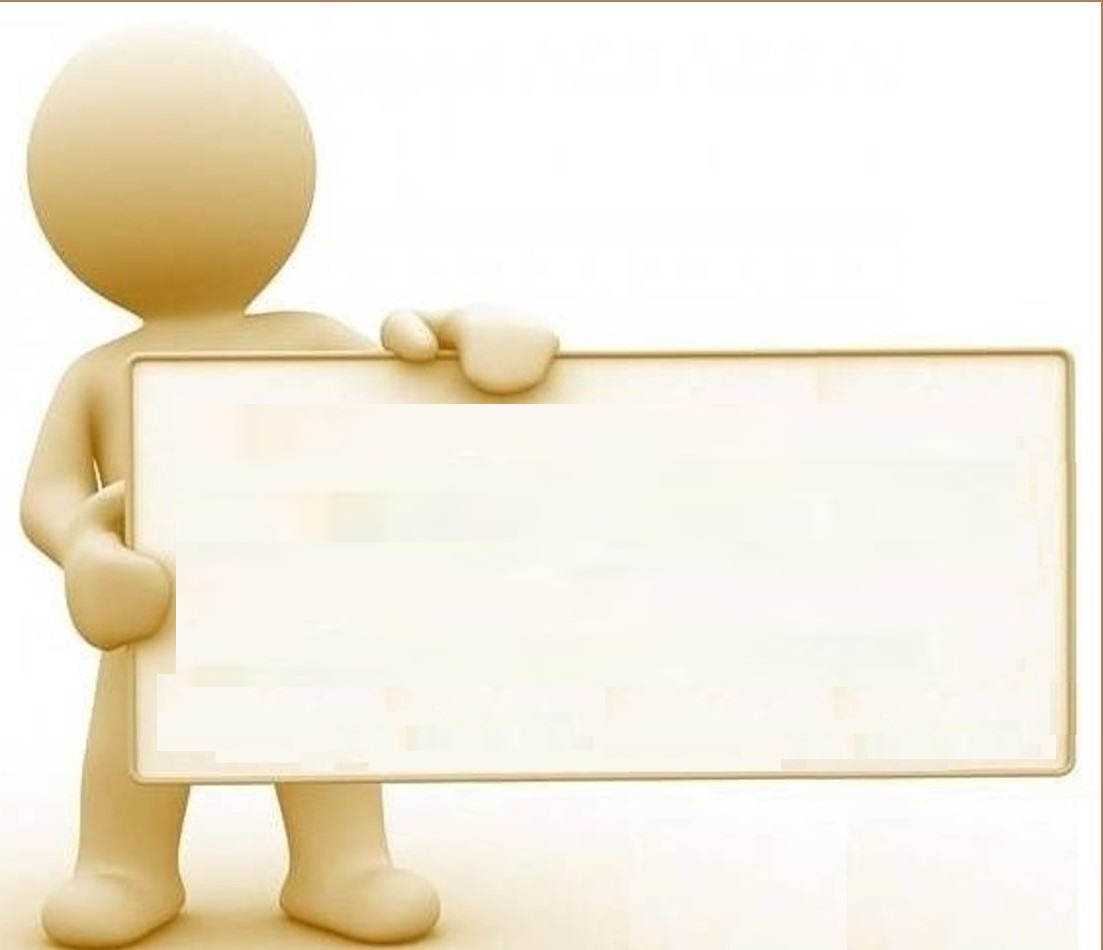 Let’s start
our distance meeting - 
stage No1
Let’s start with traditional remarks on basic concepts that were considered during  the previous study week.
General structure 
of the UNIVERSE
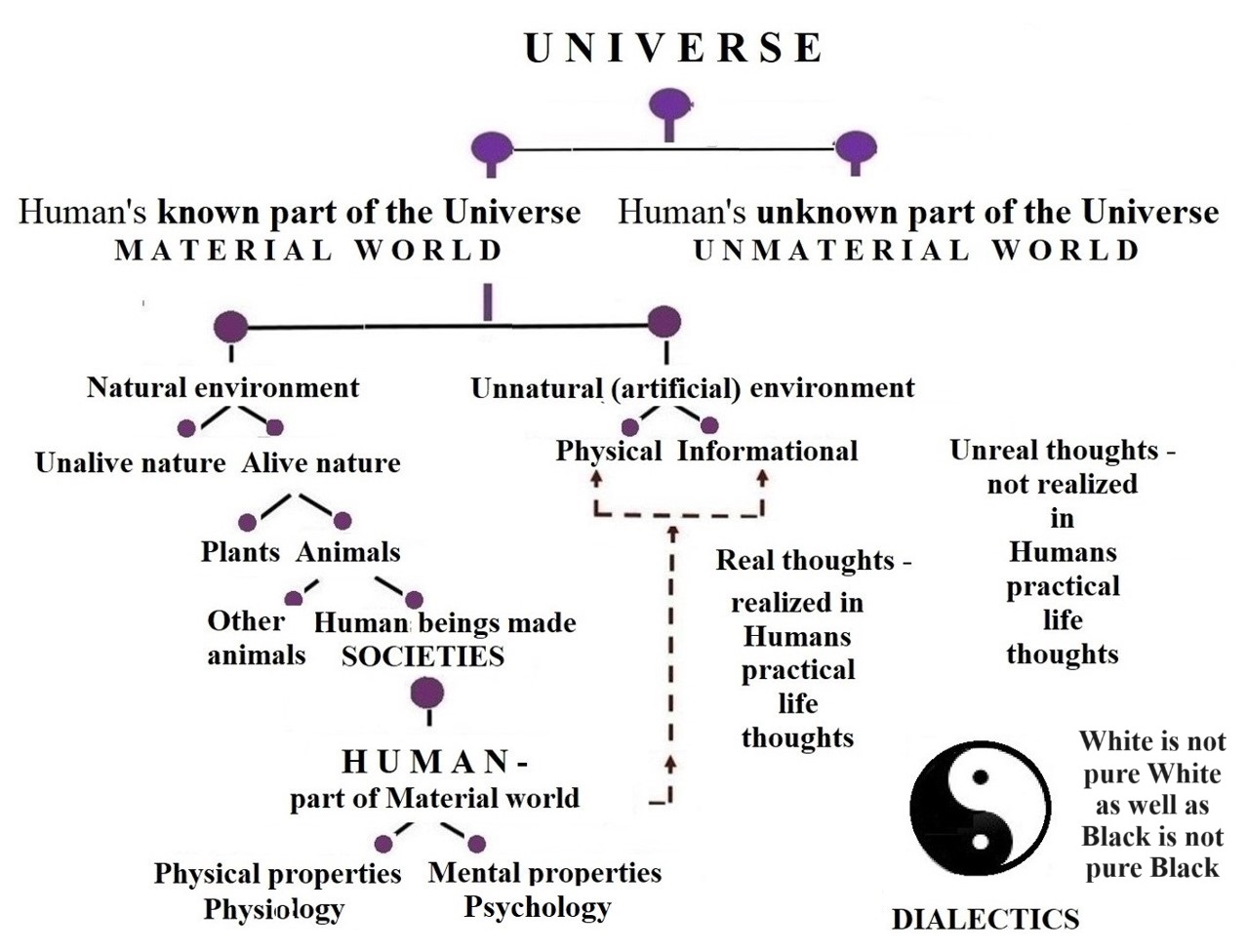 UNIVERSE -  it is a set 
of diverse Phenomena
as Changing Things.
LIFE -  it is a set of diverse humans’ activities to satisfy their needs of Life.
It’s continous everyday  meeting with something known and unknown!
HUMAN  as Homo 
Sapiens –  it is  the conscious  alive (living) being.
All phenomena of the Universe are represented 
in the World of Human’s Thoughts as changing things,
 that are interconnected and interacting in Space and Time
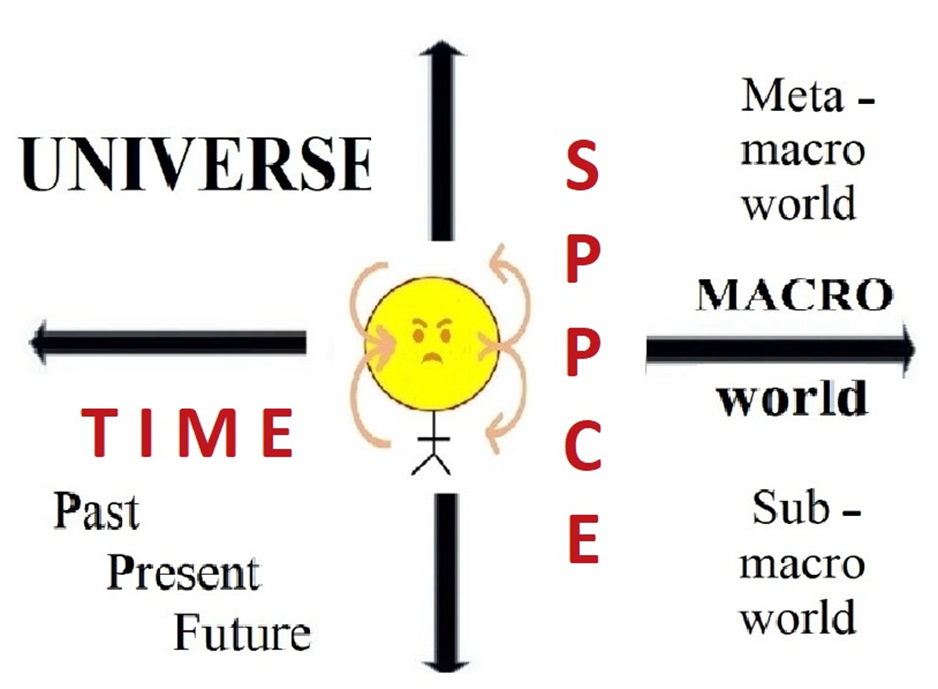 SPACE-TIME
 CROSS –
the most important
dialectical
Thoughts structure
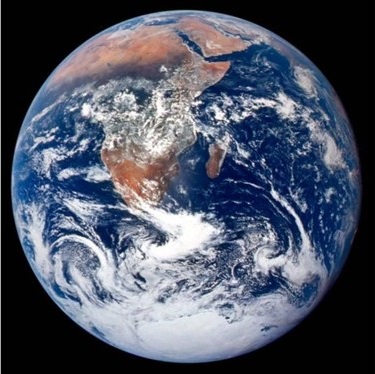 Me as a HUMAN - part of the Universe: here (in space) and now (in time)
Humans perceive and describe the UNIVERSE 
(as a diverse set of phenomena as changing things)
 by PARTS, comparing them with each other 
and connecting them into the WHOLE as the SYSTEM.
Observed in practice
 cause-and-effect chain 
relationships of the phenomena within the Universr are explained 
 as INTERACTION of all Things – phenomena of
the Universe.
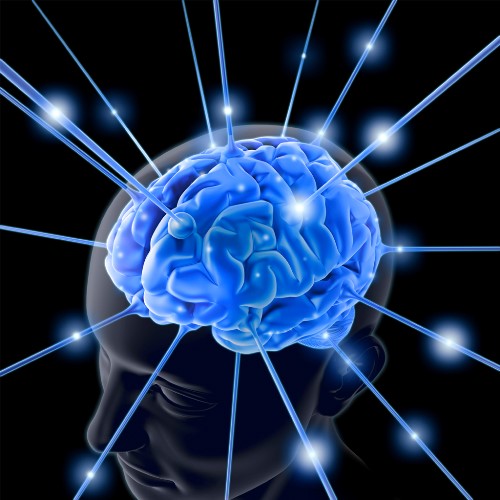 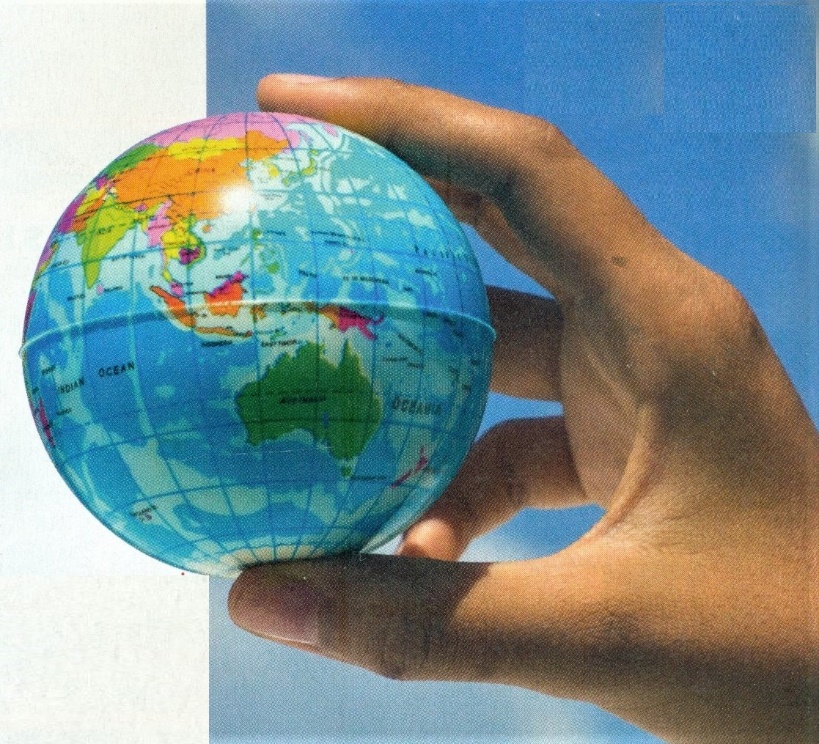 U N I V E R S E   as  the  S Y S T E M
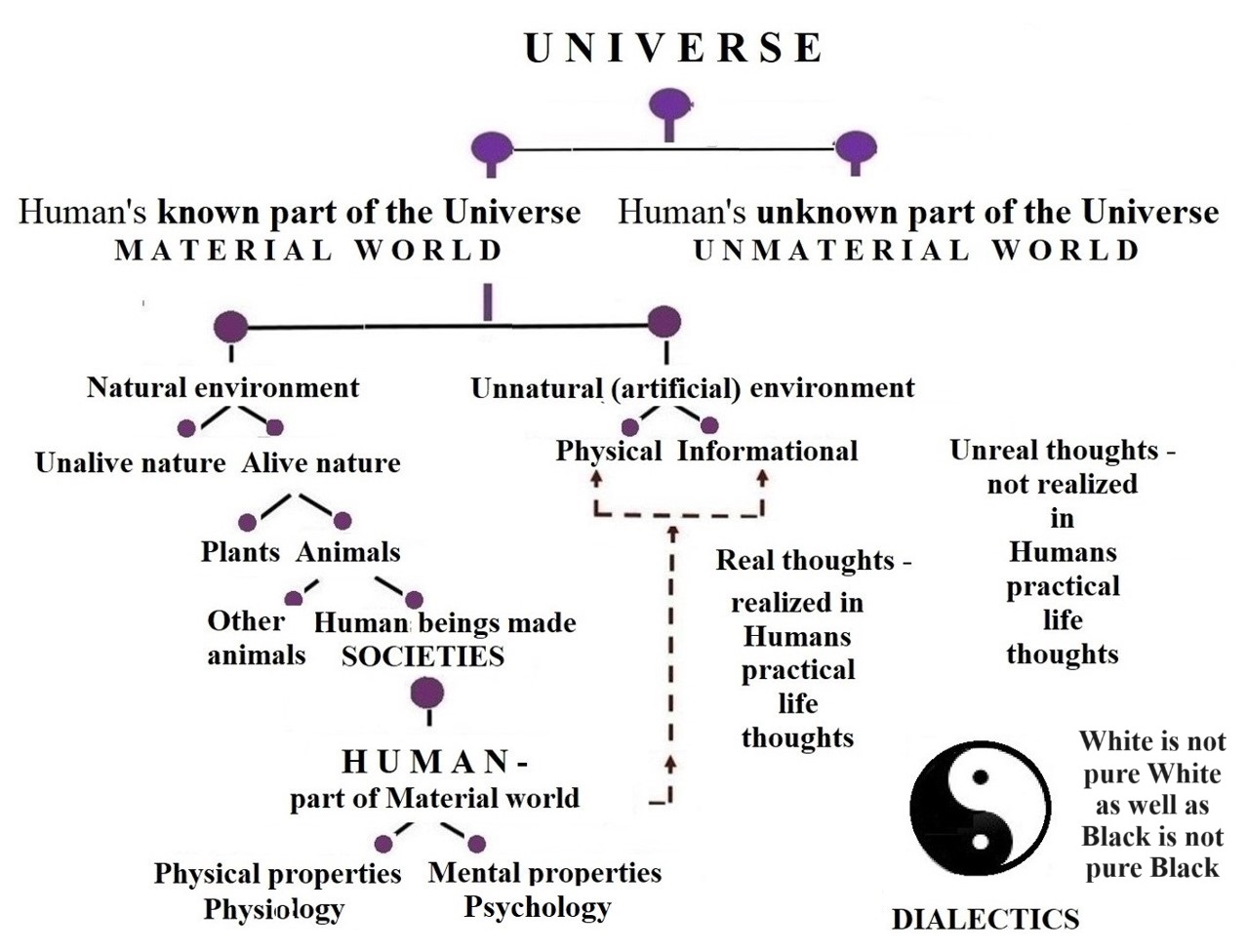 All phenomena 
of the Universe – (every thing as a changing thing in space and time)
 I N T E R A C T S
 with every
other 
Thing else.
I N T E R A C T I O N  of everything within the Universe  
is one of the top level concepts of all systems theories
The process of interaction of things means mutual action (influence) and corresponding reaction (counterinfluence) of things. Mutual actions and reactions of interacting things are represented within the Human's World of Thoughts as PROCESSUAL SYSTEMS.
Observing things in practice, it is found that the reaction (effect) lags behind the cause in time. Modern theories today succesfully explain this very important for practice effect-and-cause chain relationship.
FORCE, WORK, ENERGY, POWER 
as well as Statics and Kinetics, Dynamics and Energetics, transformation, transmission  and storing of energy today are well developed general concepts for practice.
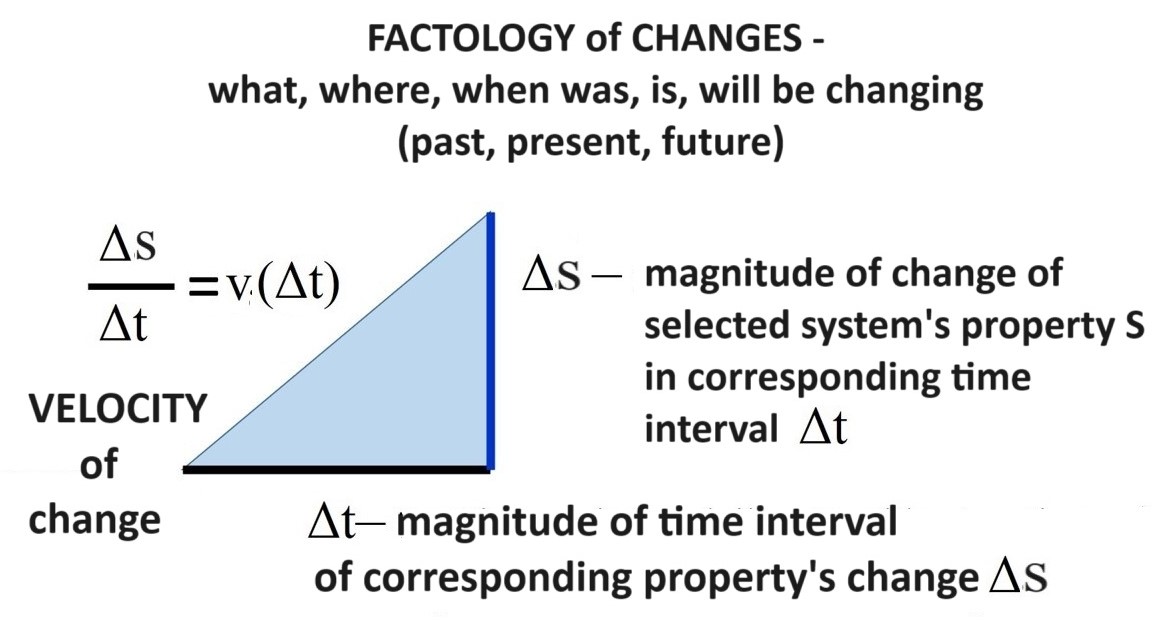 Understanding and comprehension  of every  CHANGE  OF SYSTEMS properties as a causal process is based on the concept of VELOCITY what connects two other  fundamental  concepts of
SPACE and TIME.
CHANGES OF VELOCITY are because of active summary FORCE
      of corresponding systems interaction
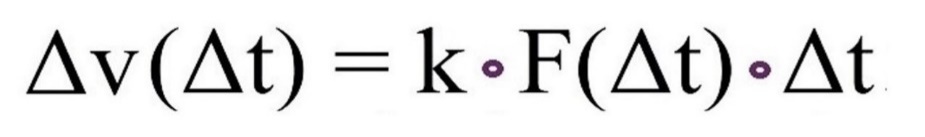 During the study of 2nd chapter of the 3rd part 
of the course, we will causally consider 
three Great Thoughts about Human’s Life in Society
HUMAN                      L I F E                      SOCIETY
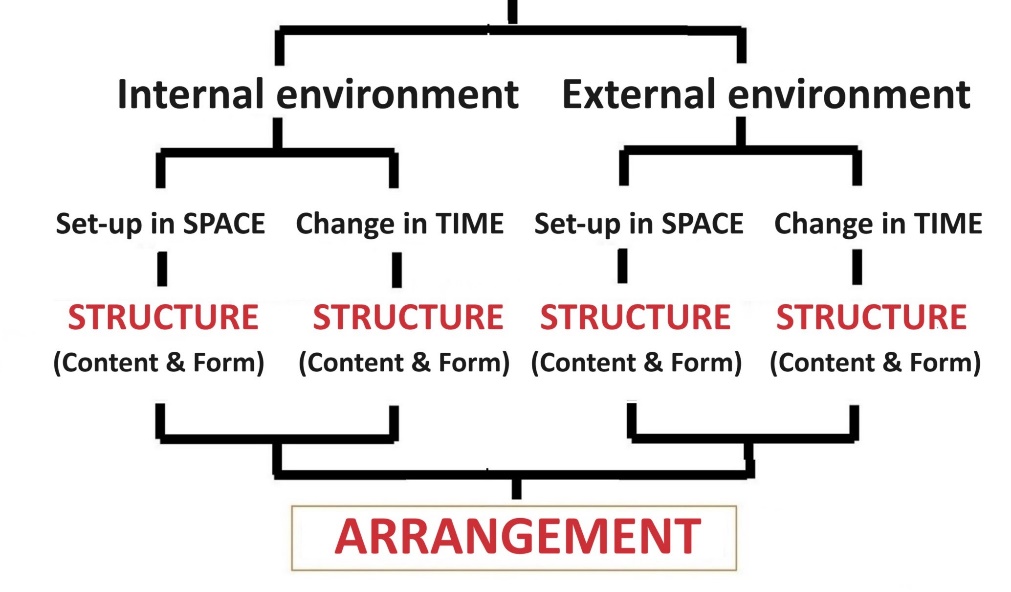 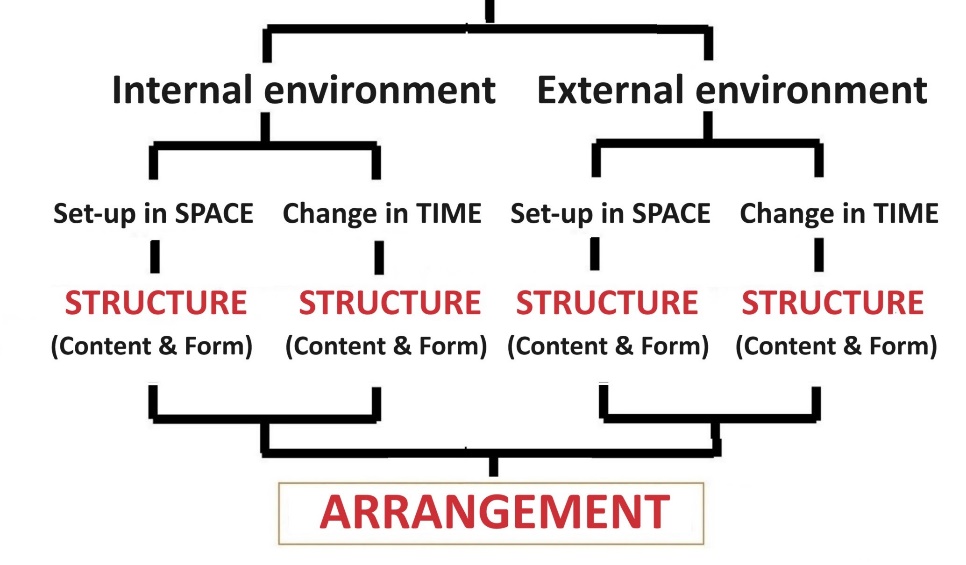 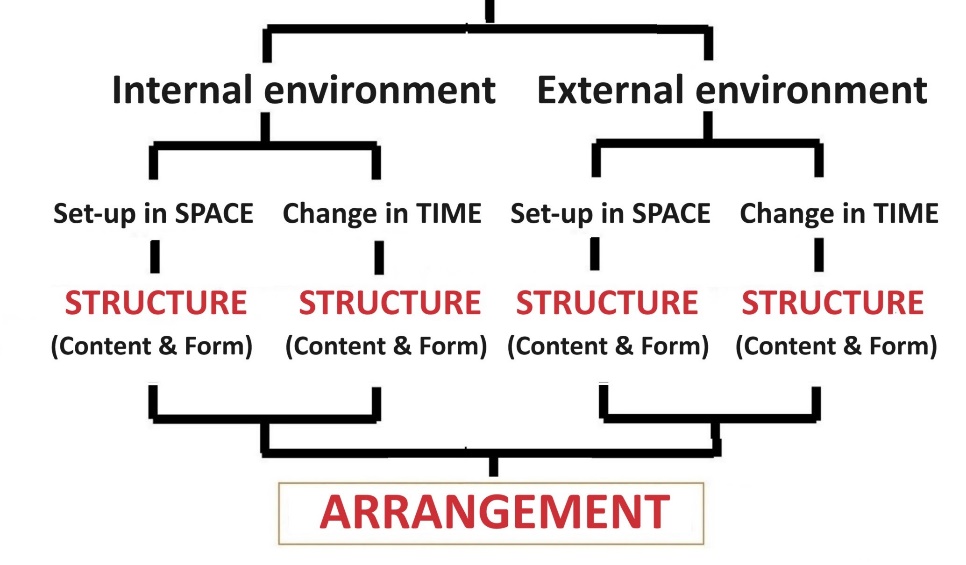 Week no 9                        Week No10                     Week No 11 
    Cause ------------------- Effect  -  Cause-----------------Effect
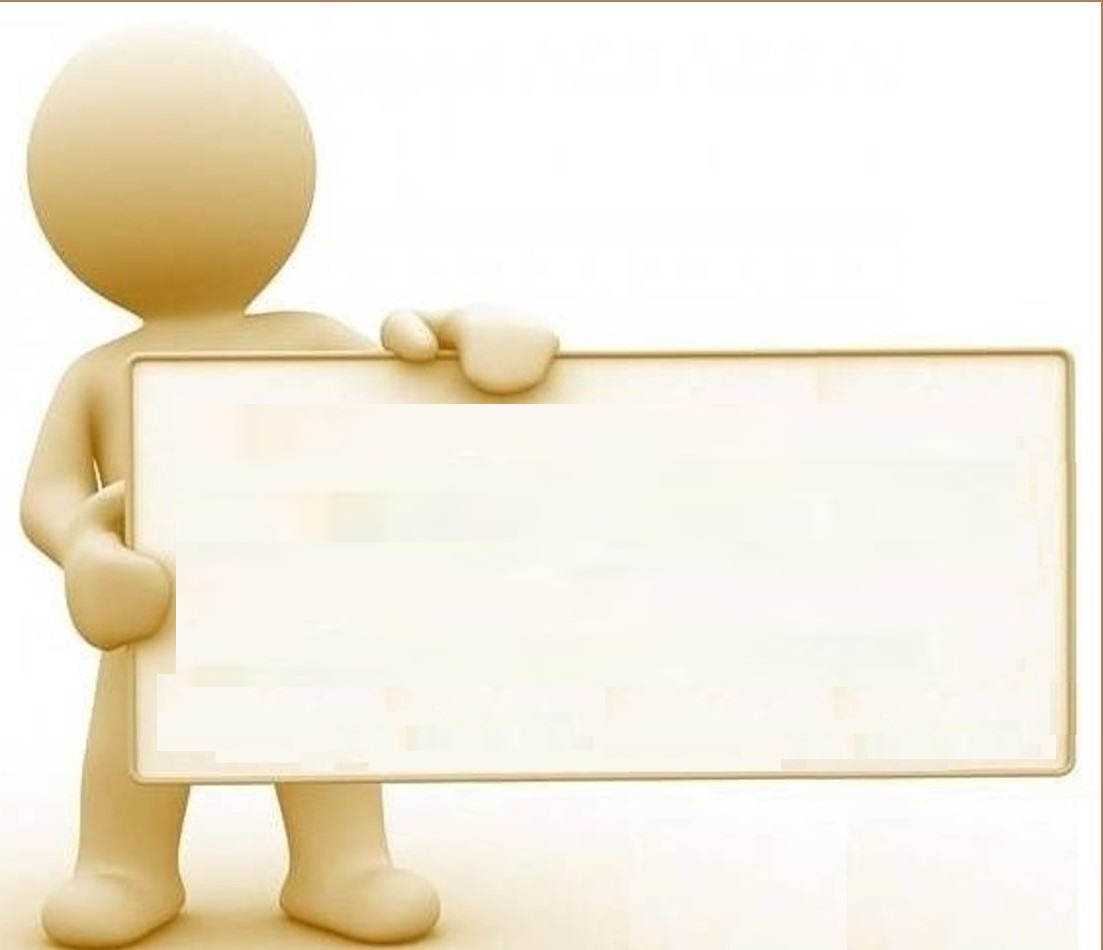 Let’s continue
our distance meeting - 
stage No2
Now it is last time to send  QUESTIONS 
for interactive SEMINAR, 
what follows just  after this 
LECTURE
What are your QUESTIONS, SUGGESTIONS?
Please write them in the "chat" section of computer-based communication - we will discuss them after the lecture!
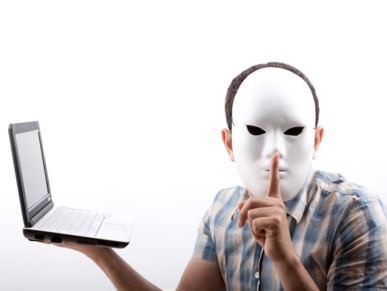 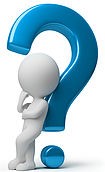 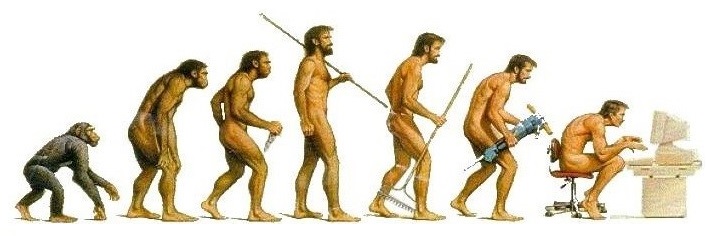 We are thinking Big Thoughts about Human’s LIFE!
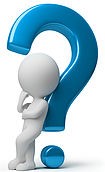 Ask these questions
 to yourself :
Who I am? What person I am?

Who and what PERSON do I want to be?

How should I LIVE so that MYSELF and OTHER people are satisfied with my LIFE?
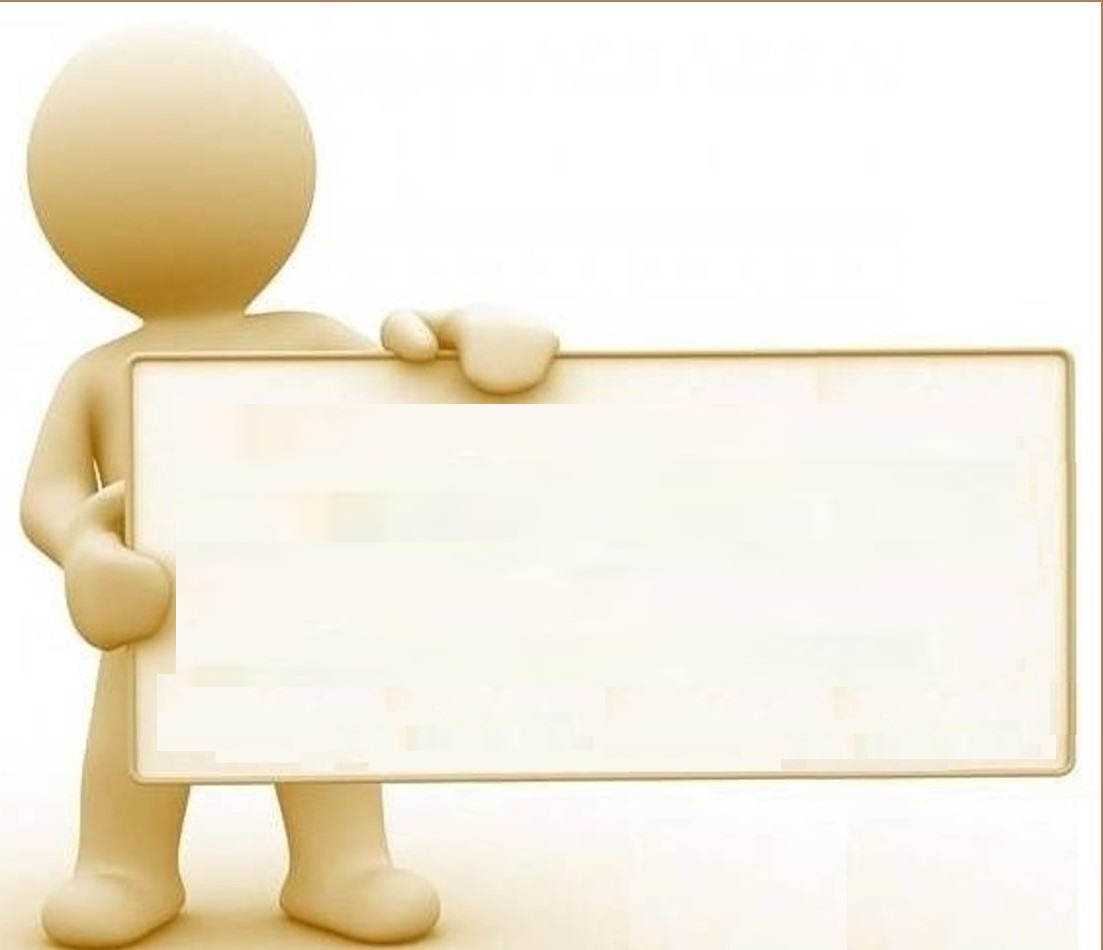 Let’s continue
our distance meeting - 
stage No3
3rd chapter of the 3rd part
 of the study course: 
Human’s LIFE as the SYSTEM
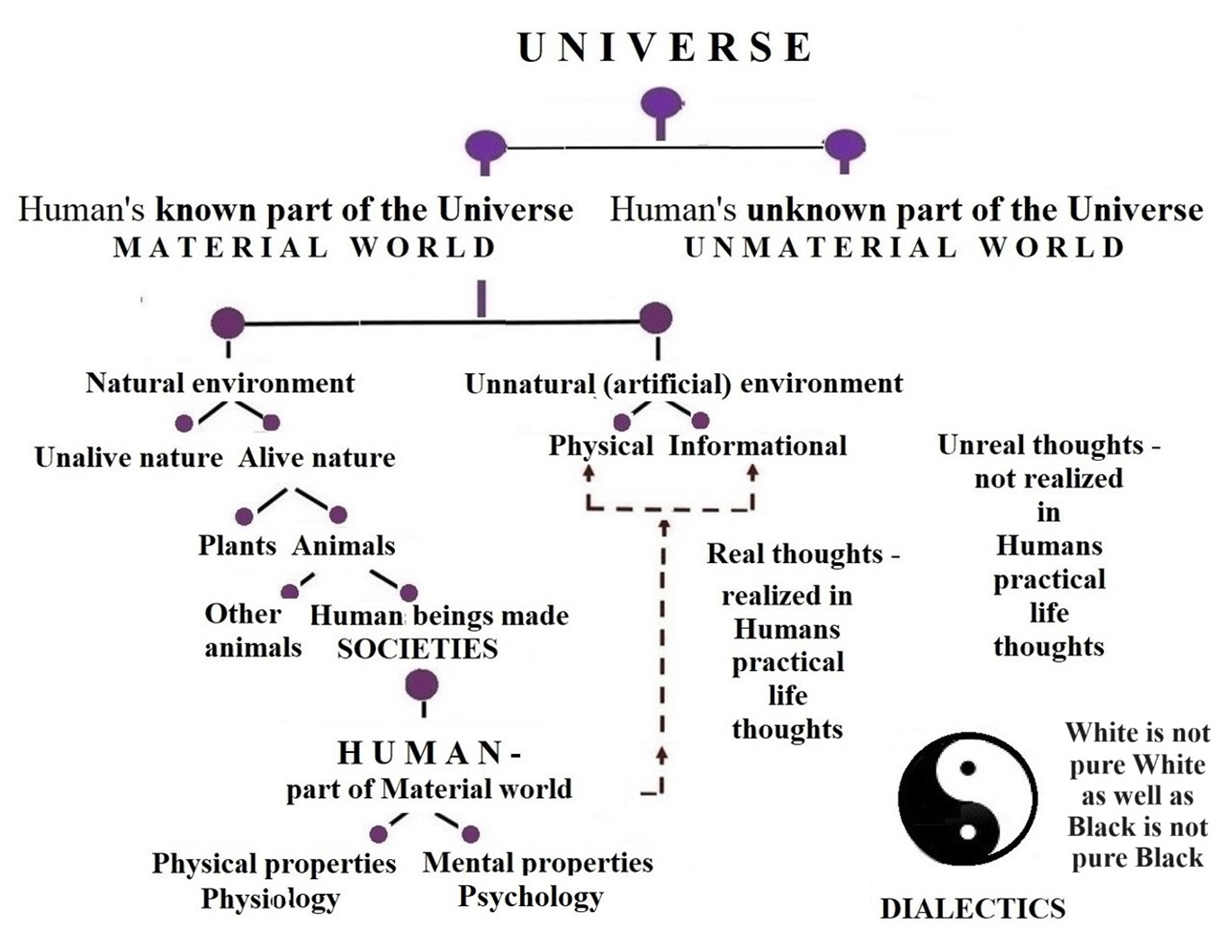 HUMAN –  conscious alive being, what  is a part of the Universe –  subsystem of the Universe as the SYSTEM
HUMAN’S LIFE as the subSYSTEM fits into the total hierarchical structure  of the UNIVERSE as the SYSTEM
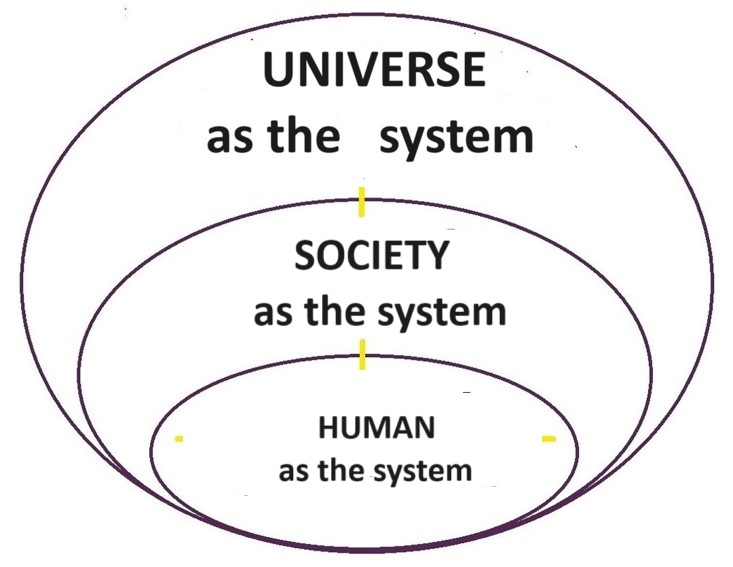 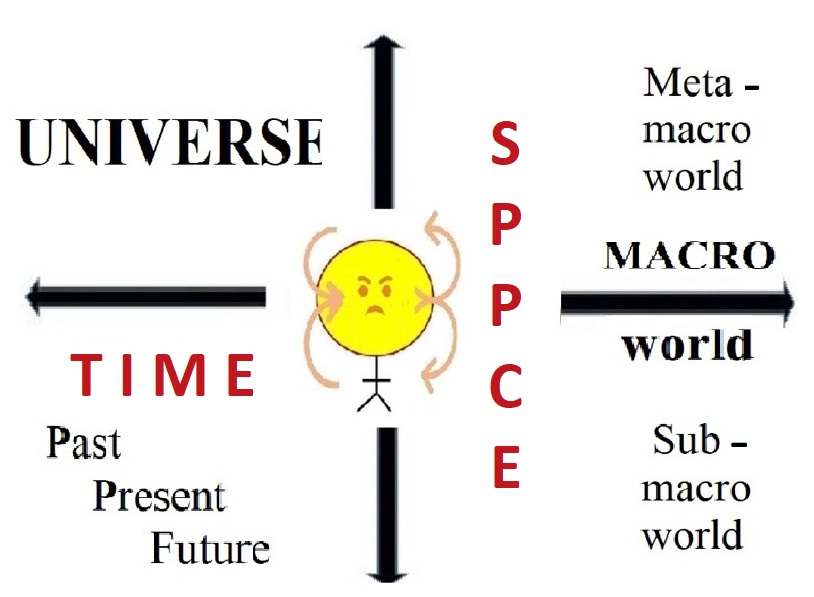 Every HUMAN as the WHOLE (SYSTEM) is PART (subSYSTEM)
  of the MACRO world within the   UNIVERSE!
I am a part of the Universe : here in SPACE and now in TIME.
What does it mean «human is alive being?
Human as alive being exists as a part of the Universe – 
E X I S T A N C E  of human being in SPACE and TIME – 
it means HUMAN’S LIFE on the Earth

  Each living person is characterized by the coexistence of four processes - internal and external circulation on substance and information.
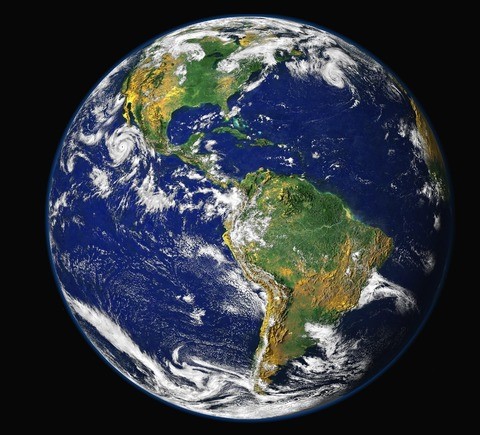 E X I S T A N C E  of the  H U M A N I T Y  on the planet EARTH – 
sustainable (long time balanced) development of Humans LIFE
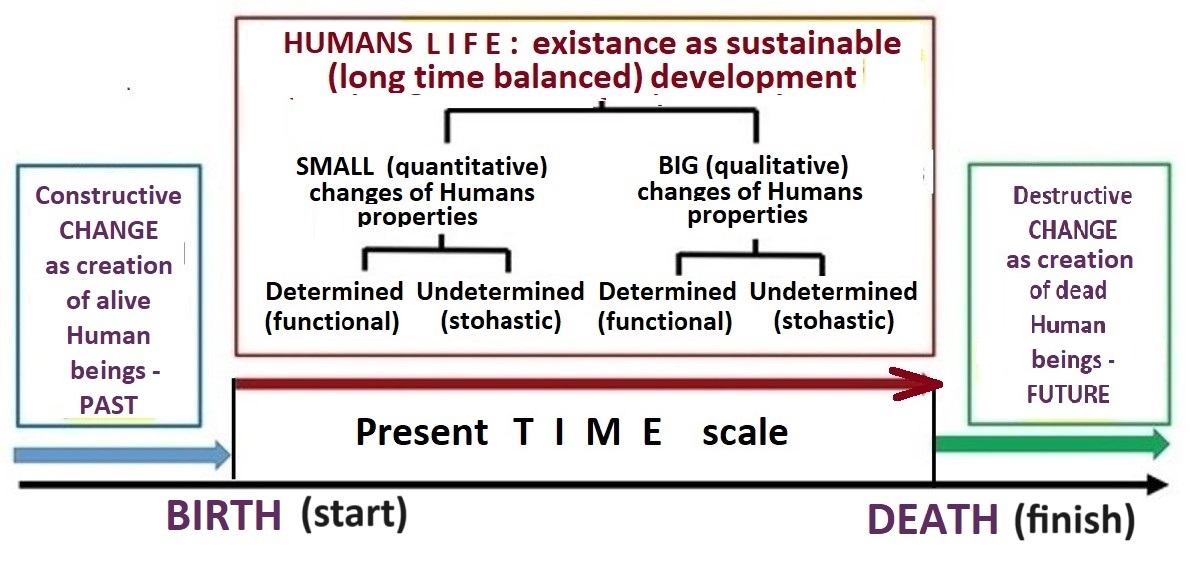 WORLD of THOUGTS – 
REPRESENTATION of reflected phenomena of the UNIVERSE
THOUGHTS – representations of reflected phenomena of the UNIVERSE, what are embodied in the human’s brain concepts and images, which are characterized by the corresponding words.

 THINKING – it’s arranged processing – arranging of all thoughts within  human’s brain, what ensures the management and execution of more or less consciously organized human’s life activities.
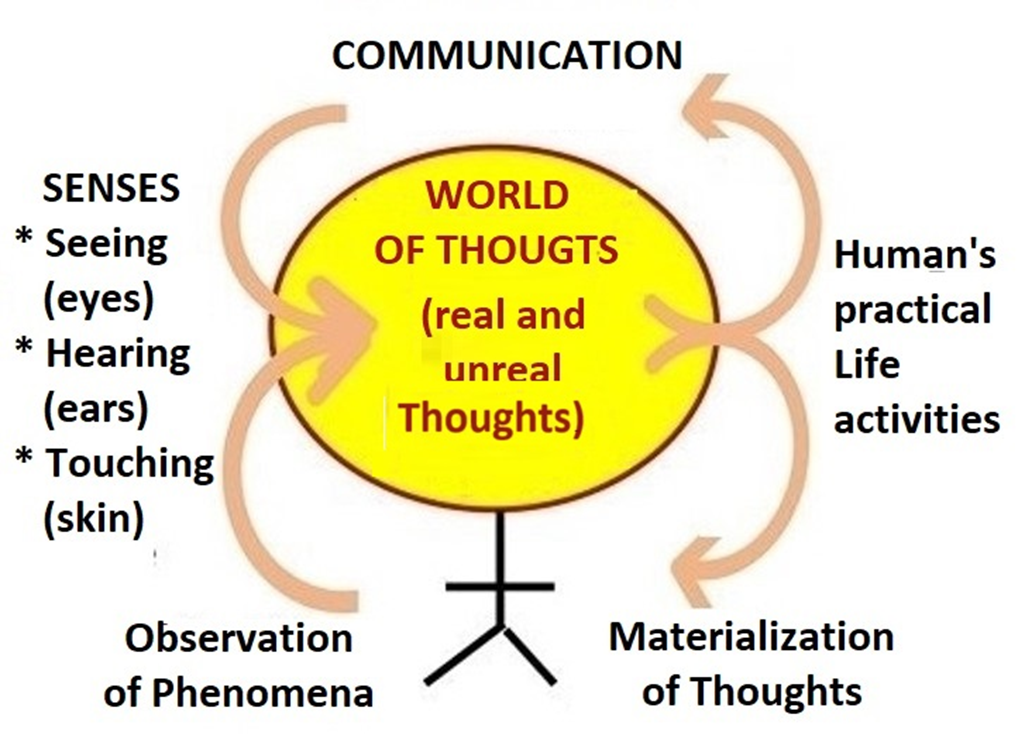 T H I N K I N G - creation and processing  of THOUGHTS
CONSIDERATION
The external 
                         TRANSMISSION 
                        of thoughts  
                            and the 
                           REALIZATION
                     of real thoughts 
                          in practice
SENSES
(communication
and      observation)
*  description of sensations
    * coding of sensations (signs)
  * sensing (seeing, hiearing, touching)
COGNITION                                      A C T I O N
M a t e r i a l  w o r l d – known to Human part of the Universe - – Human’s real living environment
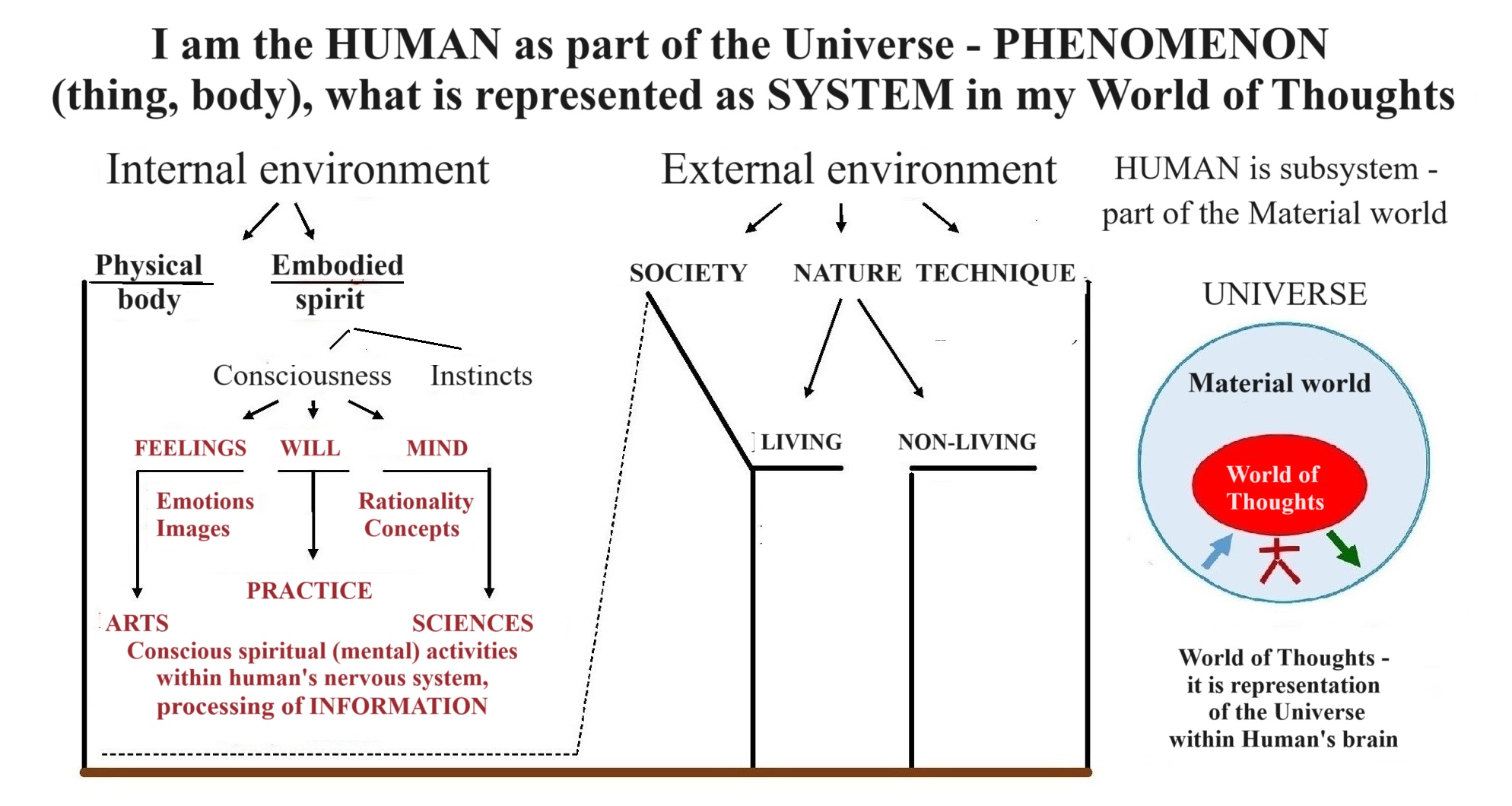 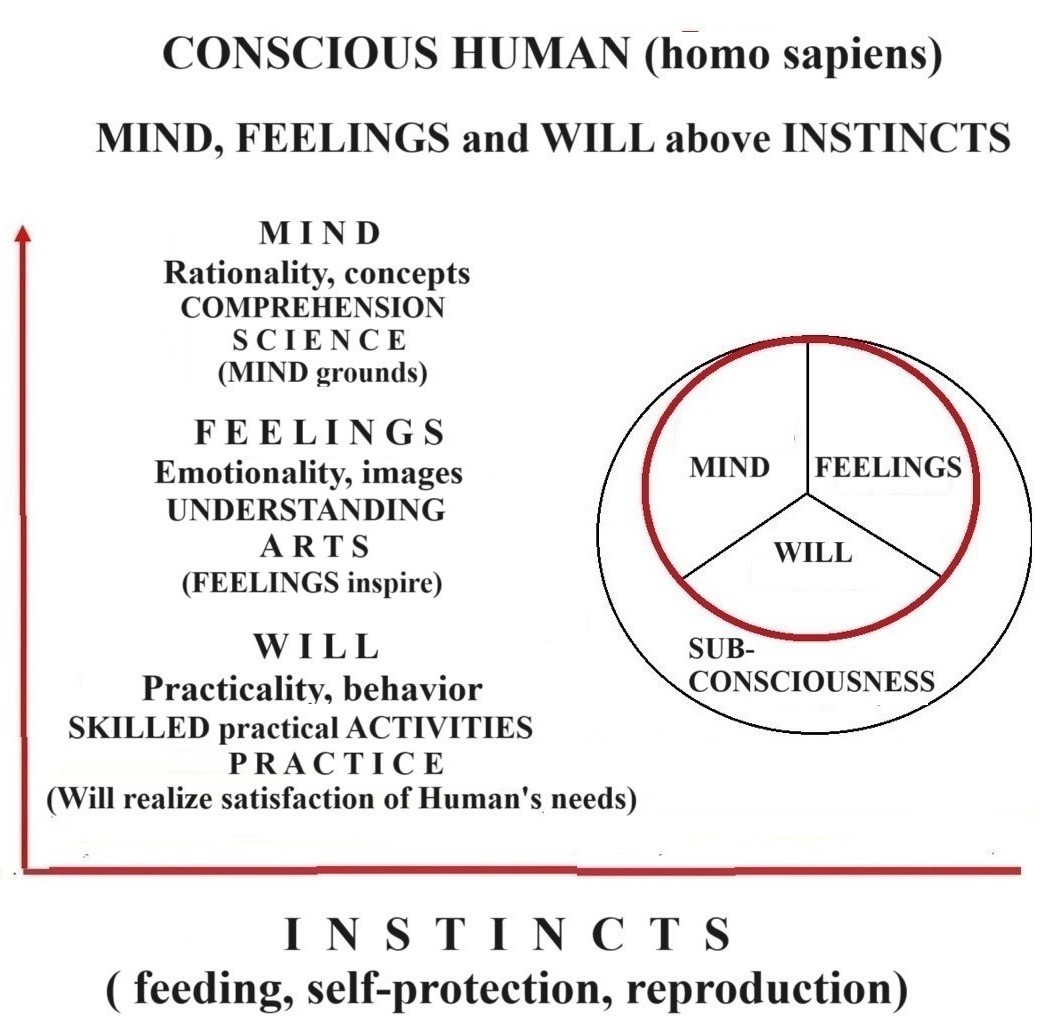 HUMAN’S   I N T E L I G E N C E

      EMOTIONAL INTELLIGENCE is one of the characteristics of human’s consciousness  (spirituality, mentality)), which is related to a person's emotionally imaginative world of feelings.  However, the emotional manifestation of feelings is only one part of the human’s consciousnessy in the real practice of our life.
      RATIONAL INTELLIGENCE is the top part of human’s consciousness that complements emotional intelligence. Rationality ensures the purposeful realization of created by the human’s mind scientific knowledge.
      Finally, the third part of spirituality exists at the level of human consciousness. It is the WILL (willpover) without which the human’s  INTELLIGENCE does not create comccious human’s life as the whole.
Human’s  LIFE wihin the Universe
 in space and time – processual system
Human’s LIFE is a SET of diverse HUMAN ACTIVITIES - a processual SYSTEM that characterizes a continous more or less conscious process 
of satisfying the needs of Human’s life.
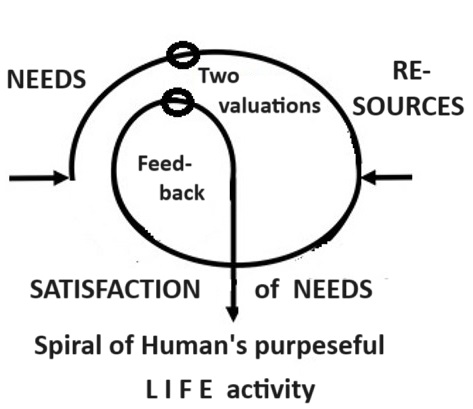 The characteristic periods of a person's life cycle
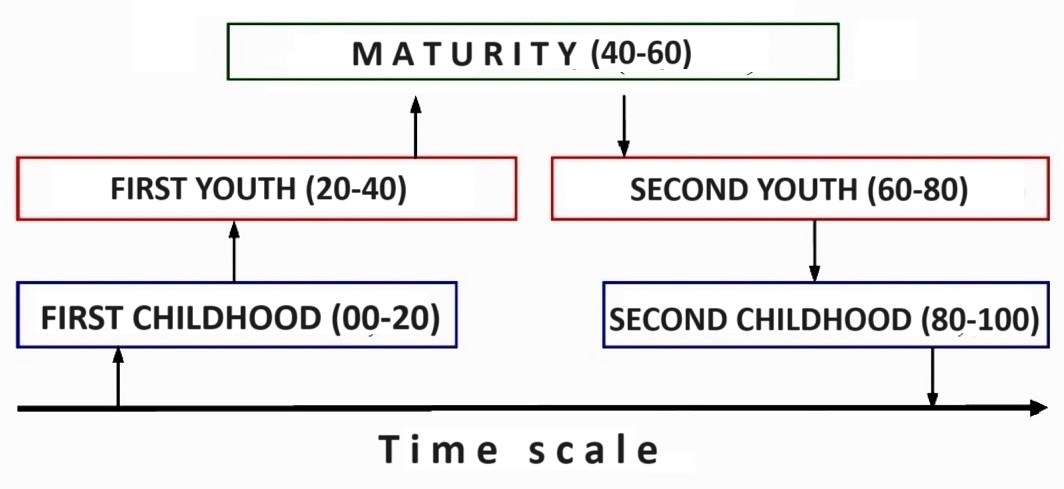 VALUE ORIENTATION of the person is the main indicator of the direction of the conscious Life,  which, in turn, is based on the VALUES WHAT HUMAN BELIEVE!
Three mutually complementary Thought (mind) maps visualize the structure of every purposeful human activity as processual system
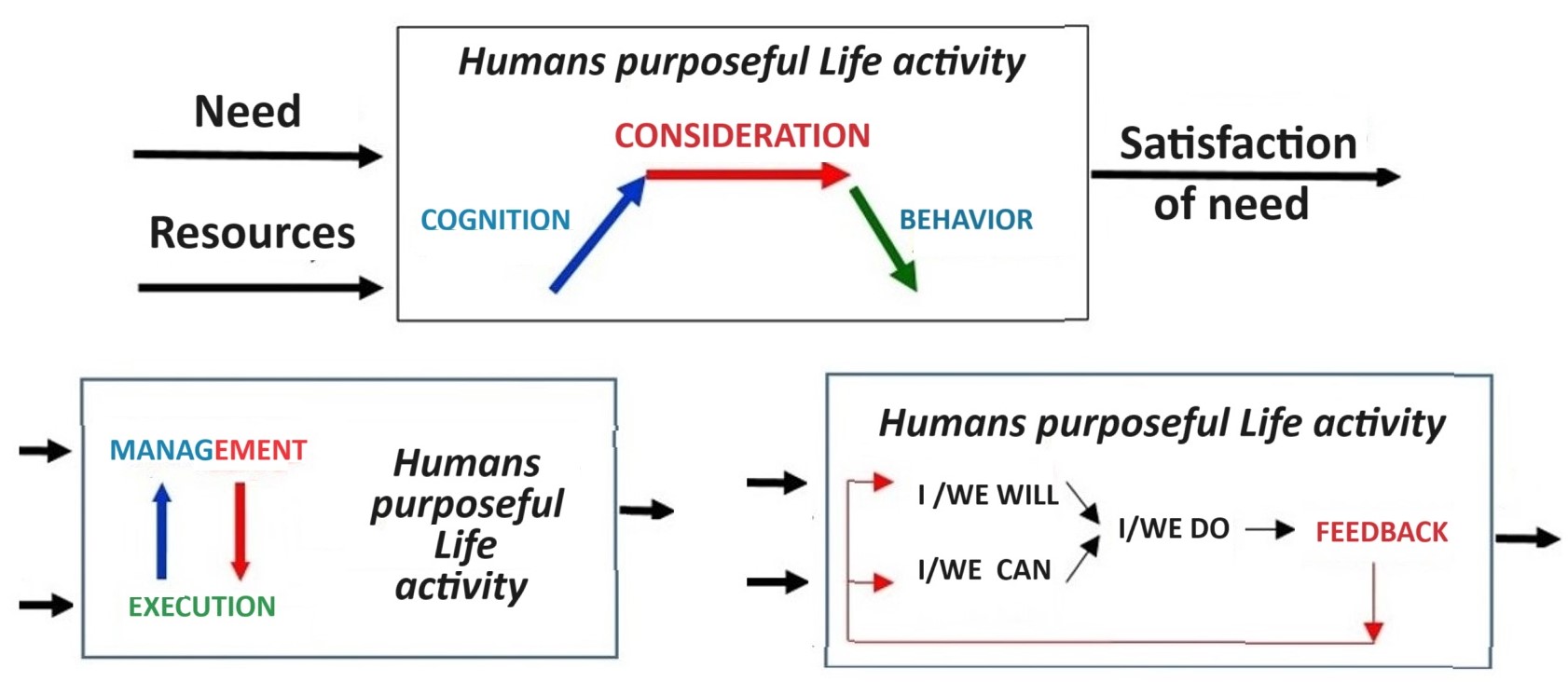 If i have a need, then I cognize (study) this need, consider possible activity and 
act to satisfy this need within the limits of my actual abilities and possibilities.
Universal systemic structures
 of purposeful human activity
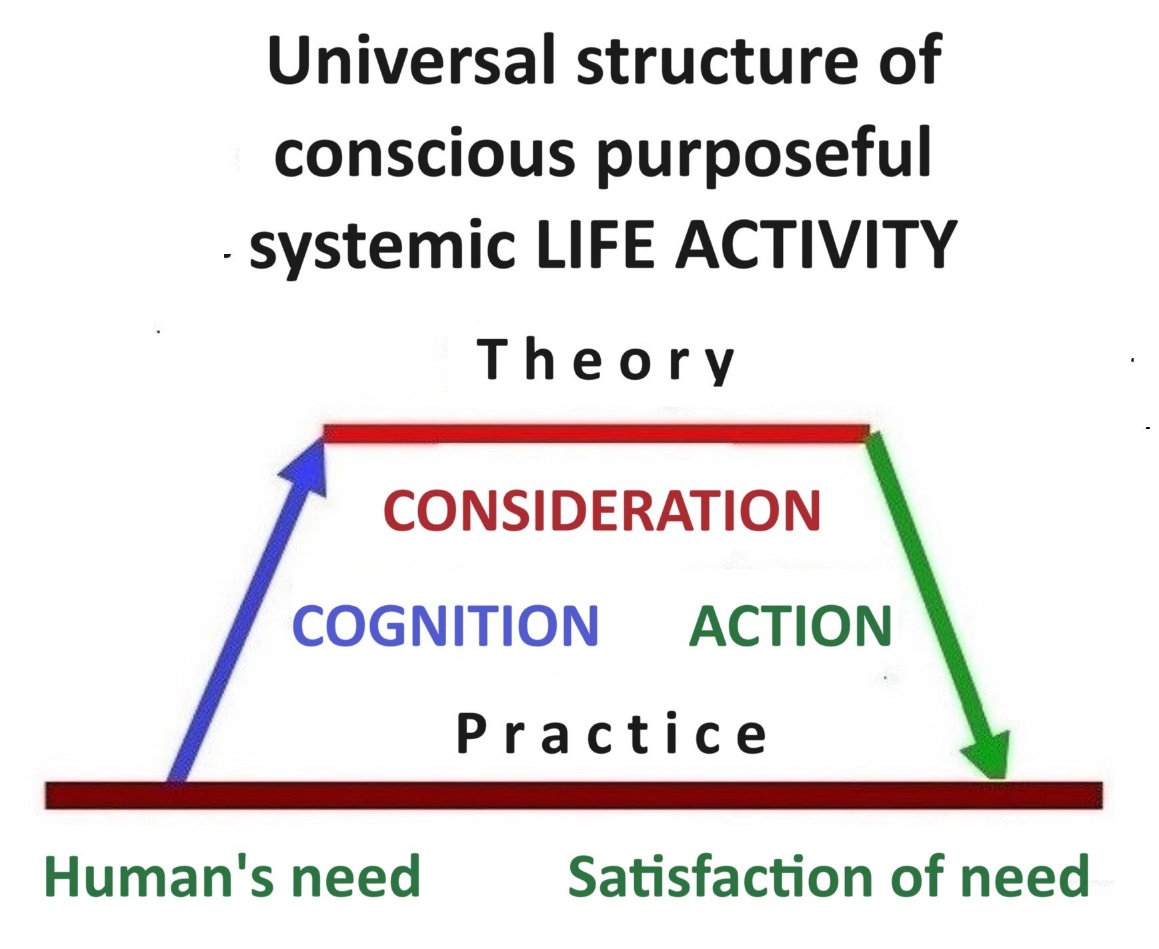 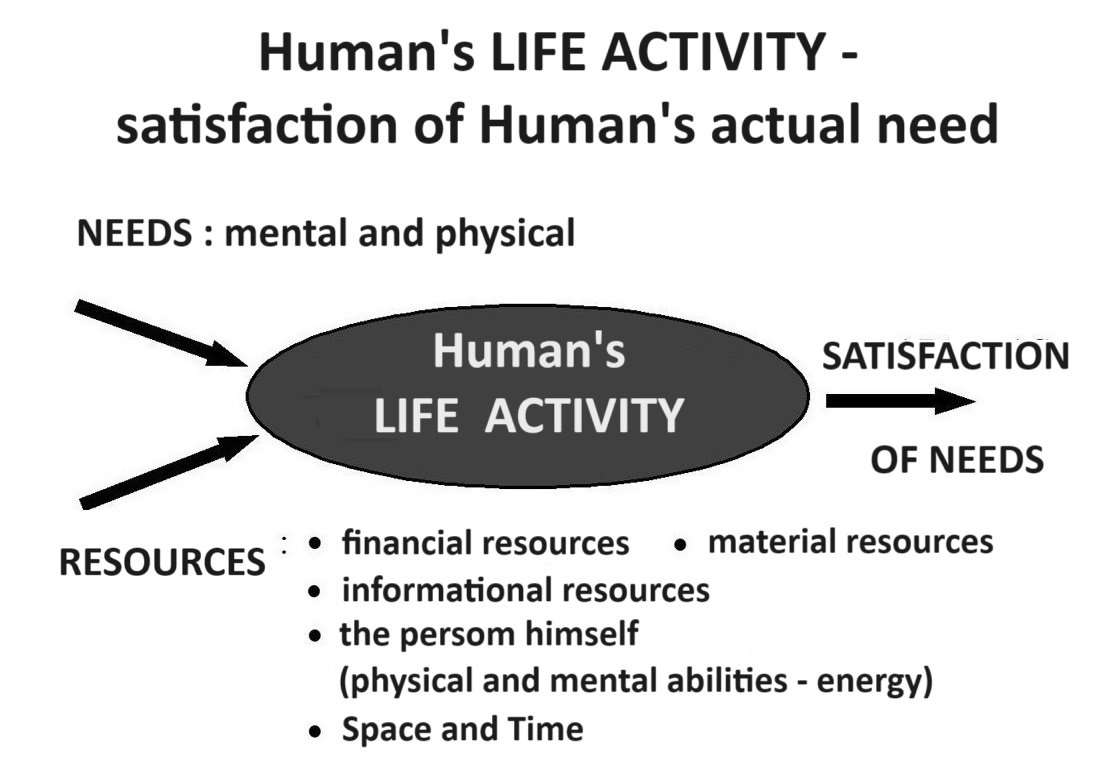 Systemic structure of purposeful human activities – 
DIALECTIC OF INTERACTIVE MANAGEMENT AND EXECUTION PROCESSES
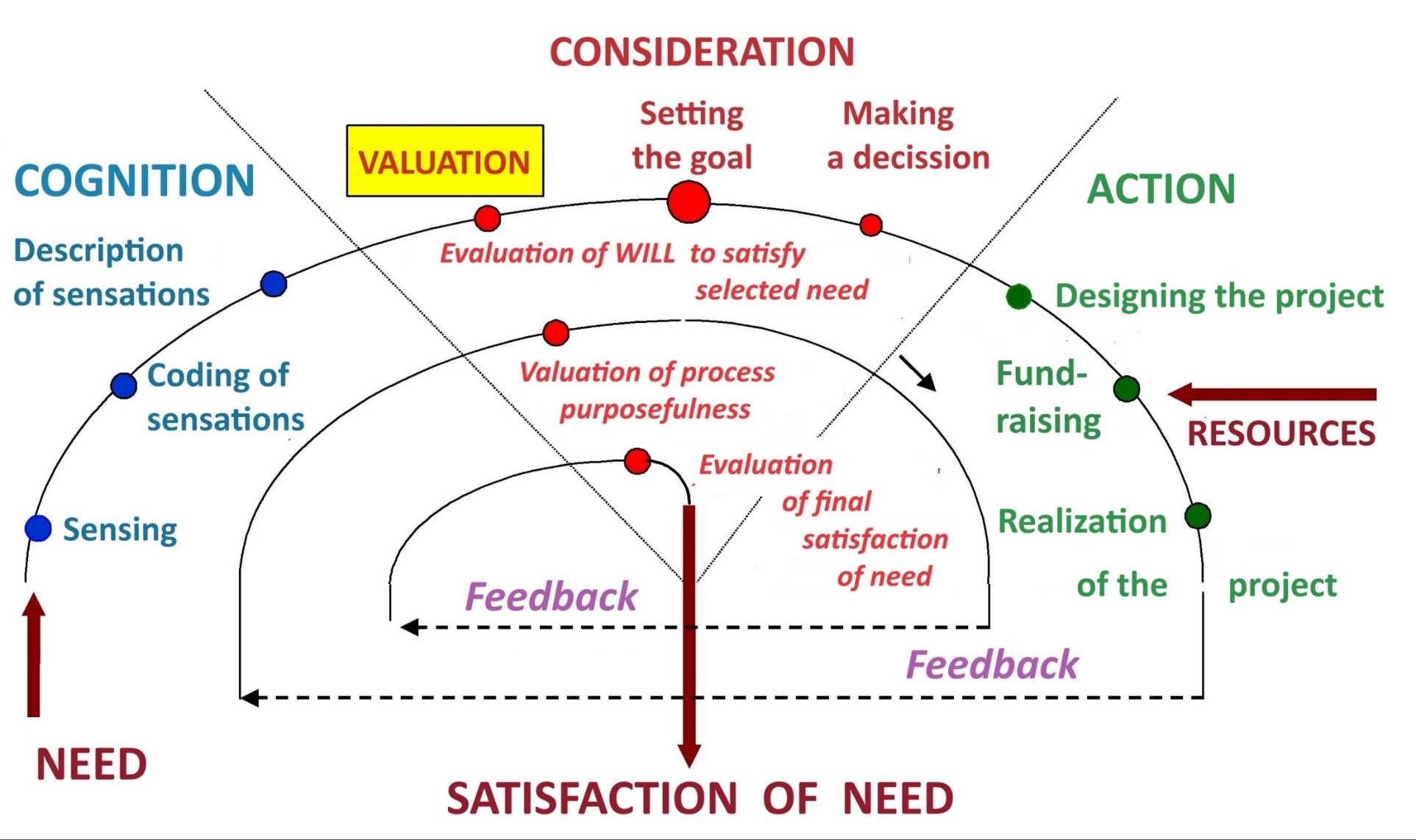 M A N A G E M E N T                   E X E C U T I O N
During the realization of purposeful human activities there are at least three consecutive valuations
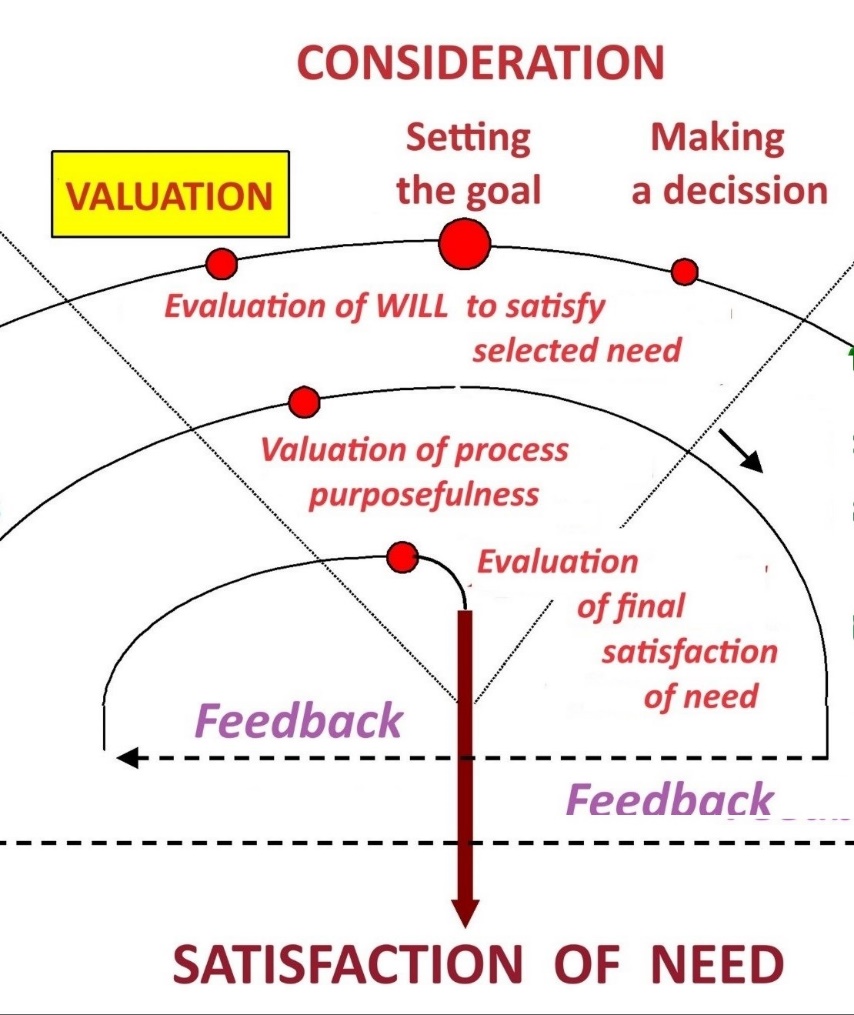 1) valuation of selected need, determination of will (motivation) to satisfy this need;
 2) valuation of the progress of purposeful realization of the project (feedback) ;
3) final valuation of the satisfaction of need.
VALUATION is the process of thinking - determining the value of something, comparing it with a value standard
Interconnection of conscious Human’s basic Life styles
 and universal structure of Human’s purposeful Life activities
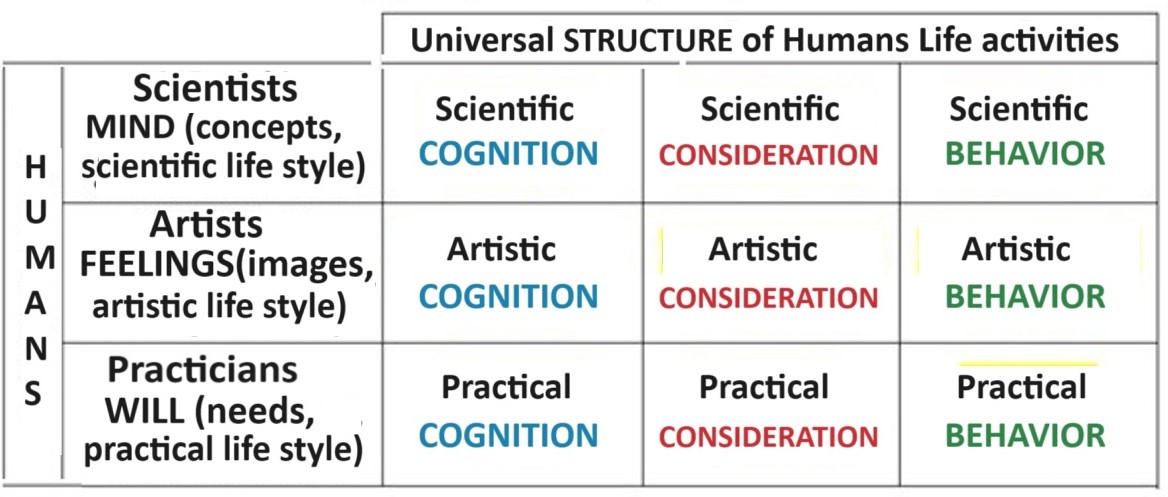 The highest  P L E A S U R E  is  when human’s activity has an exceptionally successful progress to achieve the set goal -  to satisfy the need.
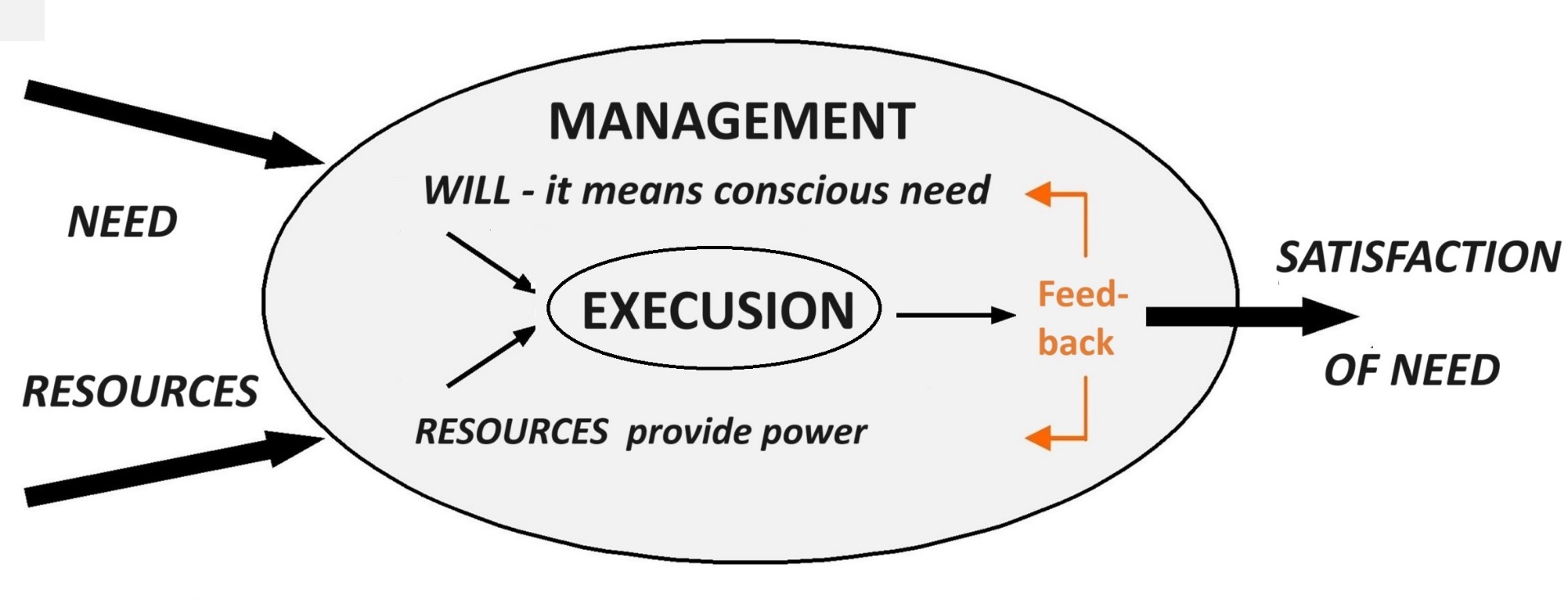 The highest  S A T I S F A C T I O N  is when human has exceptionally succesfully achieved the goal – what means a satisfied need
Successful LIFE gives PLEASURE and SATISFACTION!


The highest  P L E A S U R E  is  when human activity has an exceptionally successful progress to achieve the set goal -  to satisfy the need.

The highest  S A T I S F A C T I O N  is when human has exceptionally great success achieved the goal – what means a satisfied need

L O V E  is the highest level  feeling of of the highest pleasure
 in the process of satisfying a need!
H A P P I N E S S is the highest level feeling of satisfaction
after achieving the goal!

How did you enjoy participating in lecture  that just took place?
 What is your satisfaction at the end of the lecture?
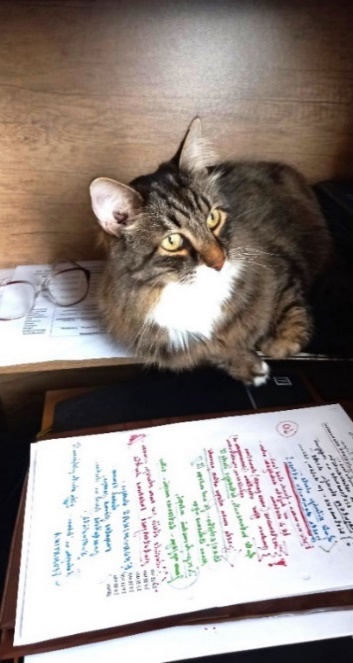 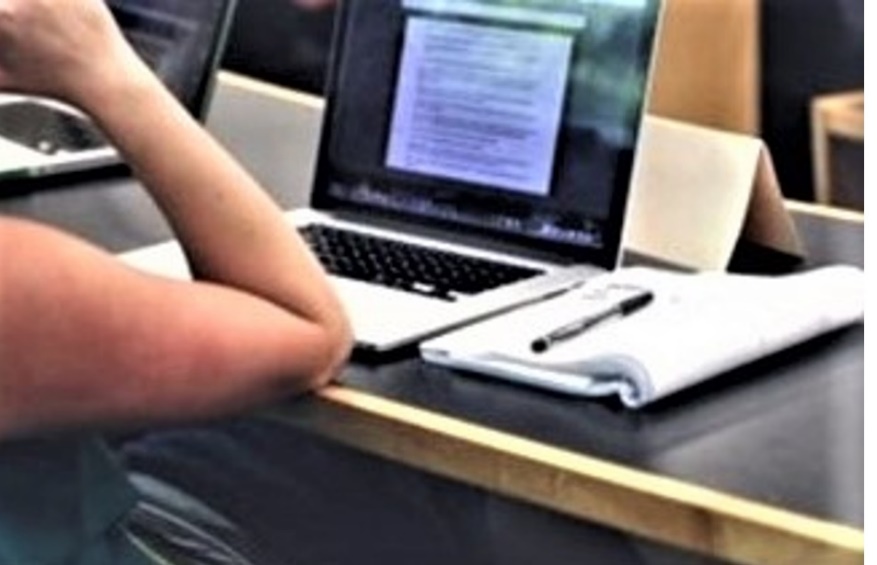 Let me wish 
to all of you successful independently creative study week No 10
Materials for study week No9   10_ST(2)23-24 engl 19.04.24
 are here:   https://failiem.lv/u/qzqud7k29n
See you again on next Friday, 26.04.24 afternoon (16:30 –18:30) 
We continue to study the interconnections between general systems theory and our practical life.
Next topic will be :  SOCIETY as the SYSTEM.